UNIT 11LATCHES AND FLIP-FLOPS
This chapter in the book includes:
	Objectives
	Study Guide
11.1	Introduction
11.2	Set-Reset Latch
11.3	Gated D Latch
11.4	Edge-Triggered D Flip-Flop
11.5	S-R Flip-Flop
11.6	J-K Flip-Flop
11.7	T Flip-Flop
11.8	Flip-Flop with Additional Inputs
11.9	Summary
           Problems
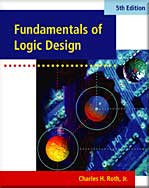 Objectives
S-R and gated D latches

2. D, D-CE, S-R, J-K and T flip-flops

3. Characteristic (next-state) equations 

4. Timing diagram

5. Construction analysis of latches and 
    flip-flops using gates
11.1  Introduction
Logic Circuit
 Combinational logic circuit
 Sequential logic circuit: output depends on 
 Present input
 Past sequence of inputs
 Memory circuit
 Feedback circuit
11.1  Introduction
An Inverter with Feedback
Unstable state
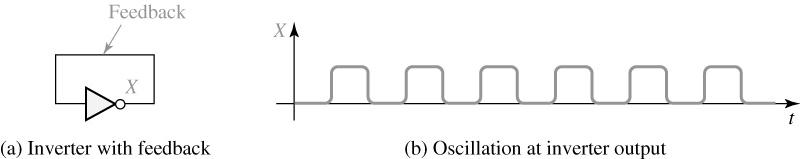 Two Inverters with Feedback
Stable state
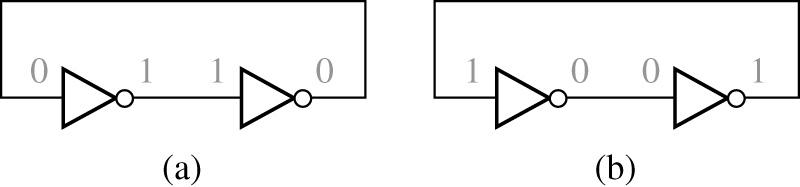 11.2  Set-Reset Latch
Simple Latch
Two stable states and has memory function
S=R=0  Q=0
S=1, R=0  Q=1
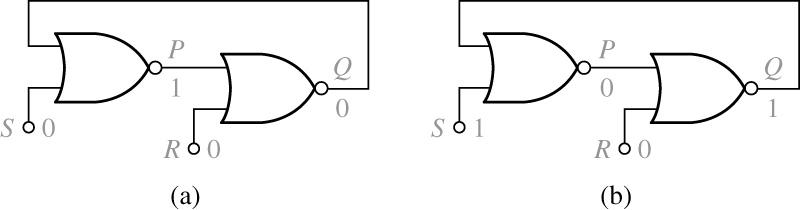 S=R=0  Q=1
S=0, R=1  Q=0
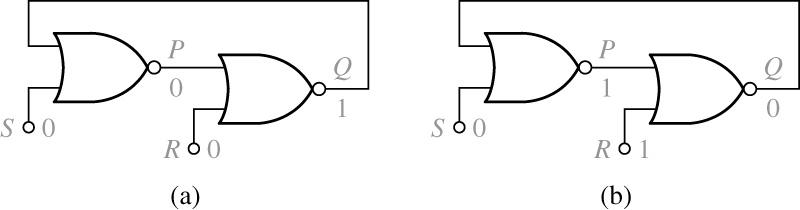 11.2  Set-Reset Latch
S-R Latch
S: Sets the output to Q=1
R: Resets the output to Q=0
S=R=1 is not allowed
Cross-coupled Form
Symbol
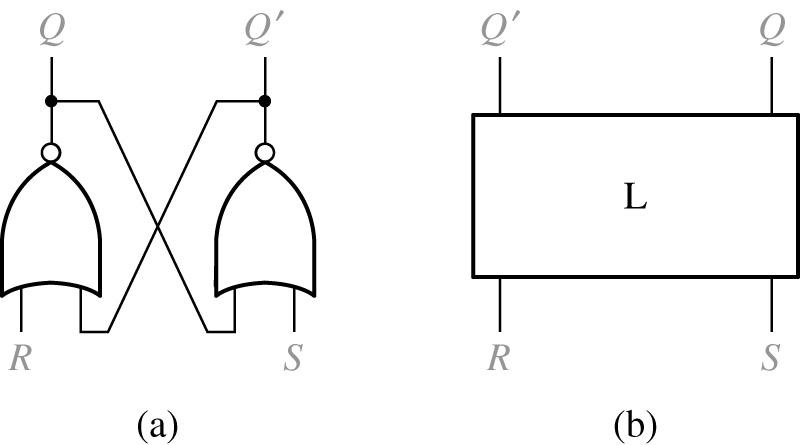 11.2  Set-Reset Latch
Improper S-R Latch Operation (S=R=1 is prohibited)
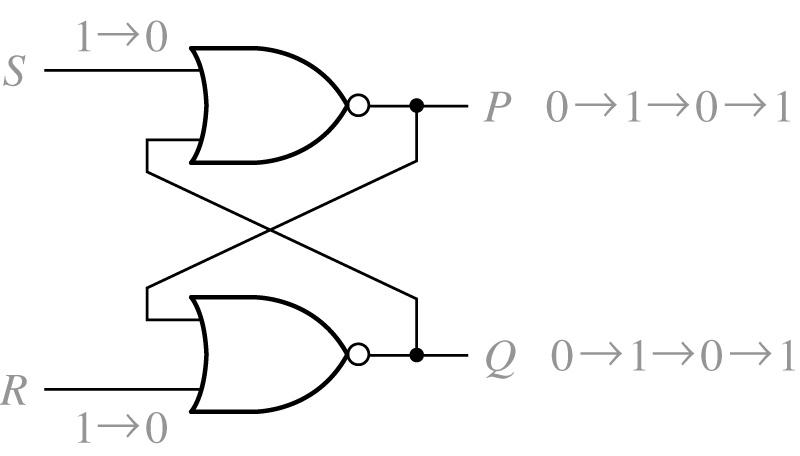 If S=R=1, then
 It violates the basic rule of latch operation
 It oscillates
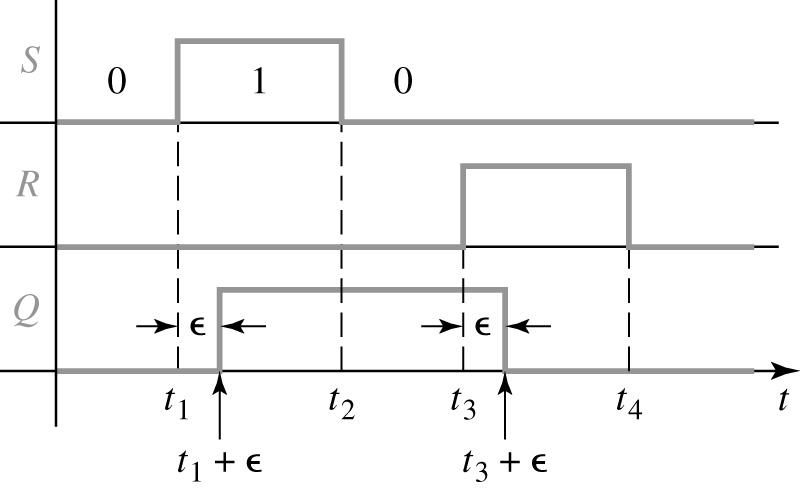 11.2  Set-Reset Latch
Timing Diagram for S-R Latch
ε: response time or delay time
11.2  Set-Reset Latch
S-R Latch Operation
Q(t): Present state
Q(t+ ε): Next state
Inputs not allowed
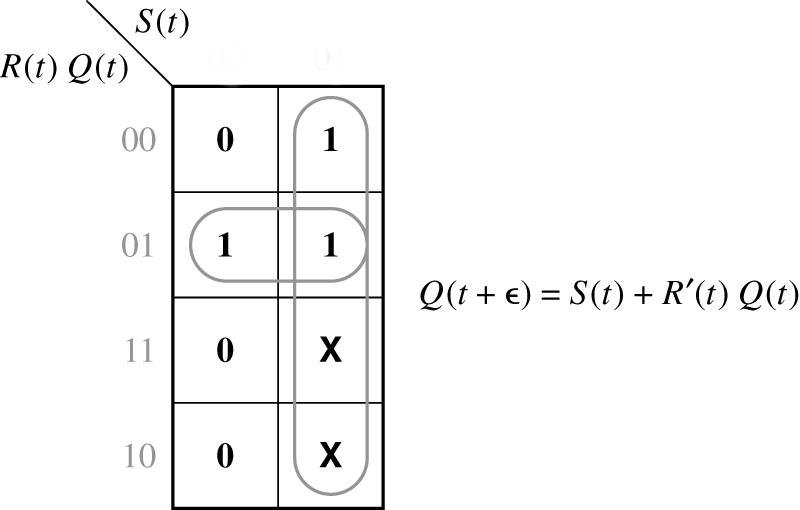 S(t)      R(t)      Q(t)
Q(t+ε)
0
1
0          0          0    
0          0          1
0          1          0
0          1          1
1          0          0    
1          0          1
1          1          0
1          1          1
0
1
0
0
1
1
-
-
11.2  Set-Reset Latch
Characteristic Equation for S-R Latch
11.2  Set-Reset Latch
Application of an S-R Latch
Switch Debouncing with  an S-R Latch
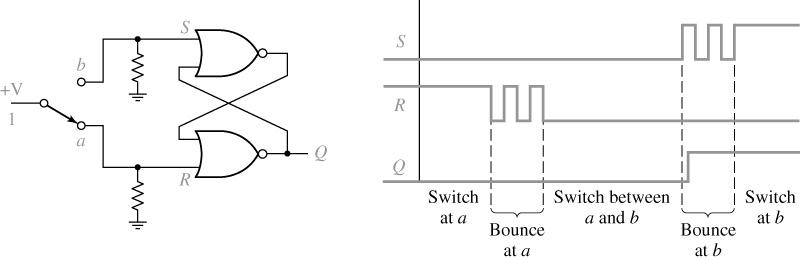 Alternative Form of the S-R Latch Using NAND Gates:            Latch
S(t)      R(t)      Q(t)
Q(t+ε)
1          1          0    
1          1          1
1          0          0
1          0          1
0          1          0    
0          1          1
0          0          0
0          0          1
0
1
0
0
1
1
-
-
11.2  Set-Reset Latch
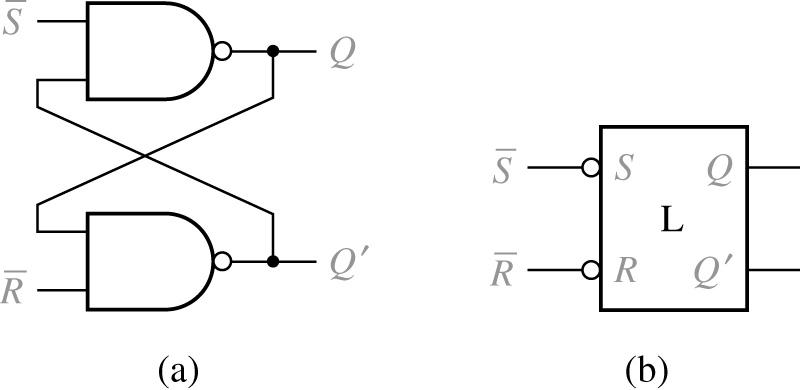 11.3 Gated D Latch
Gated D Latch
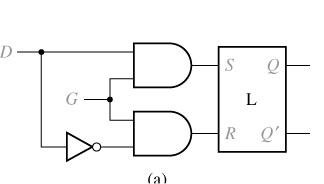 Transparent Latch
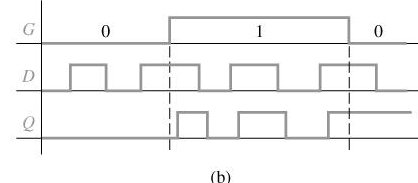 11.3 Gated D Latch
Symbol and Truth Table for Gated D Latch
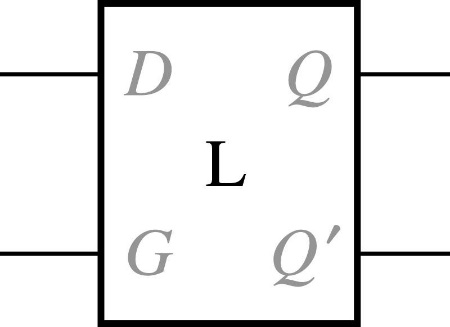 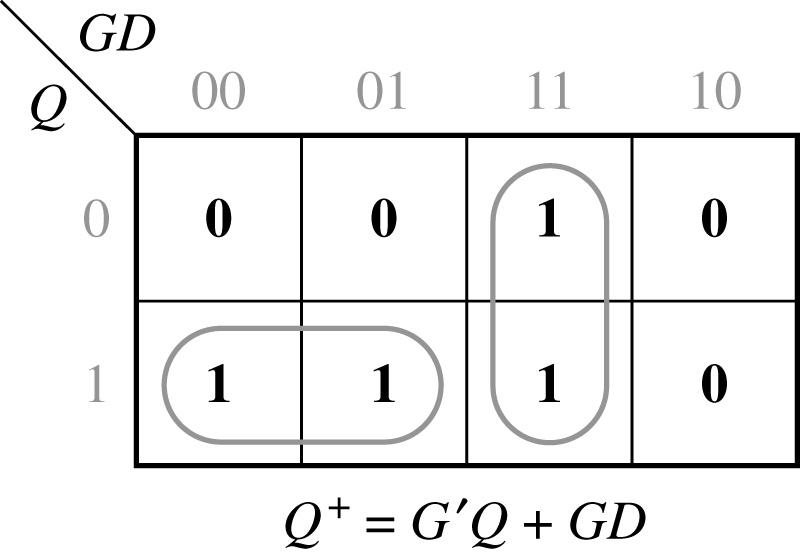 11.4  Edge-Triggered D Flip-Flop
Flip-Flop
 Output changes only in response to the clock
Rising-edge (positive-edge) Triggered Flip-Flop
 Output changes in response to a 0 to 1 transition on the clock
Falling-edge (negative-edge) Triggered Flip-Flop
         Output changes in response to a 1 to 0 transition on the clock
Active Edge
 Clock edge (rising or falling) that triggers the flip-flop
11.4  Edge-Triggered D Flip-Flop
D Flip-Flops
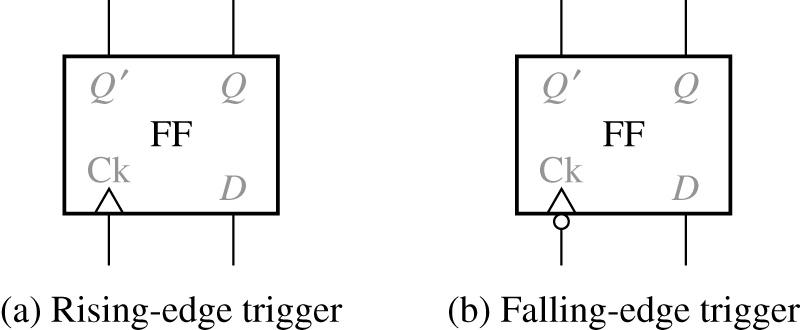 Truth table
Timing for D Flip-Flop (Falling-Edge Trigger)
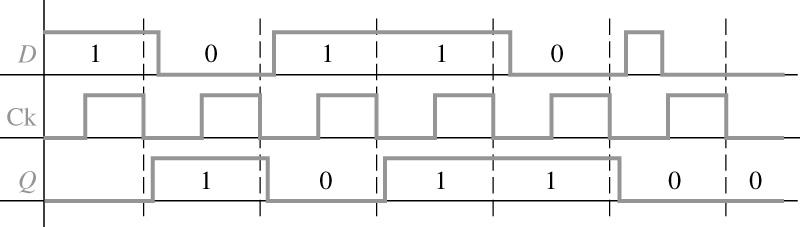 11.4  Edge-Triggered D Flip-Flop
D Flip-Flop (Rising-Edge Trigger)
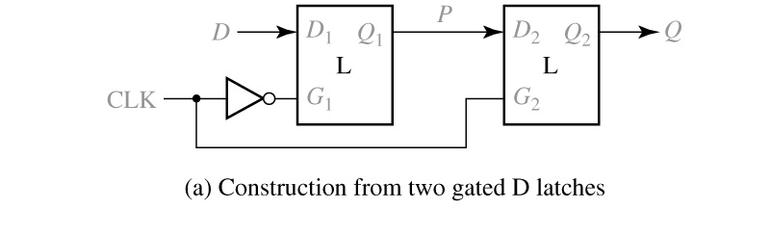 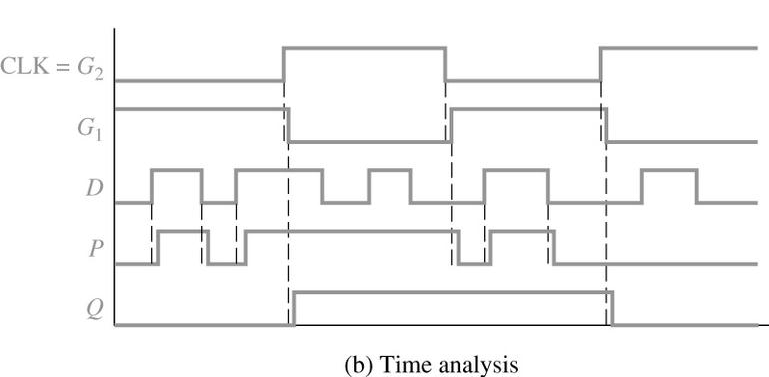 11.4  Edge-Triggered D Flip-Flop
D Flip-Flop (Rising-Edge Trigger)
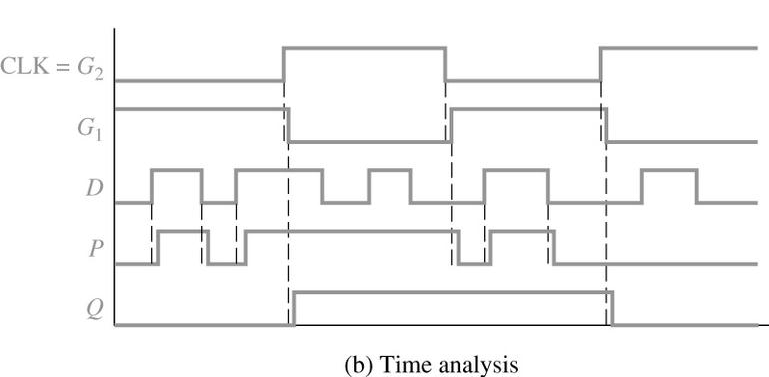 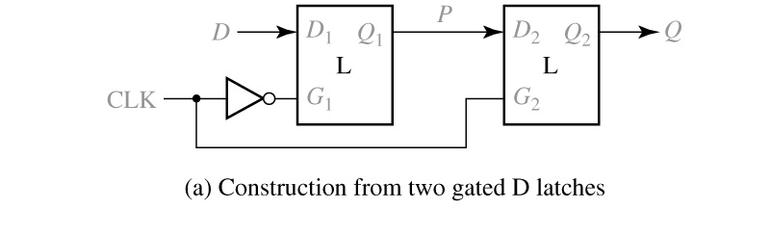 Setup and Hold Times for an Edge-Triggered D Flip-Flop
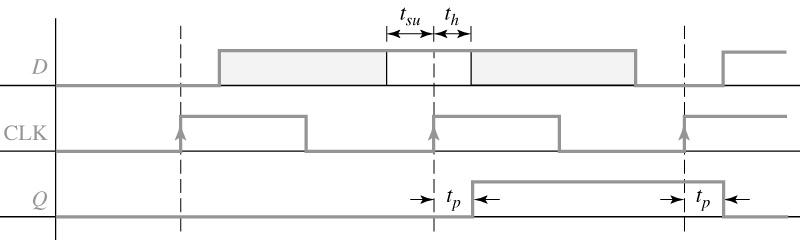 11.4  Edge-Triggered D Flip-Flop
Determination of Minimum Clock Period
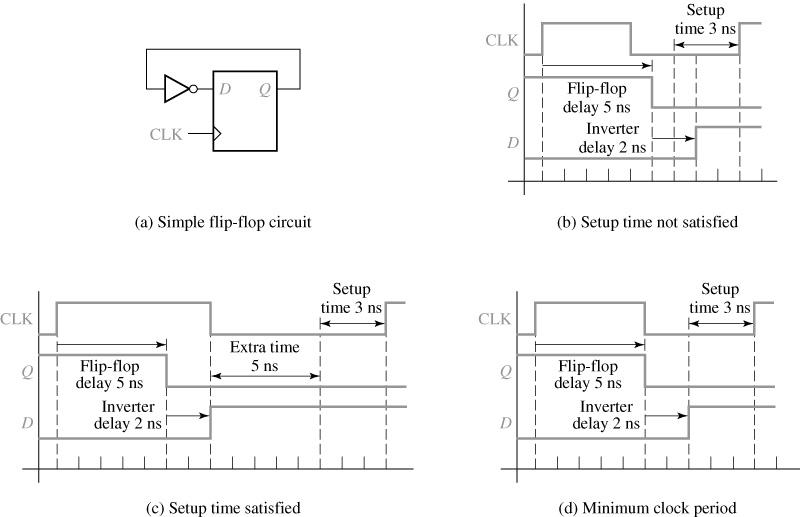 11.5  S-R Flip-Flop
S-R Flip-Flop
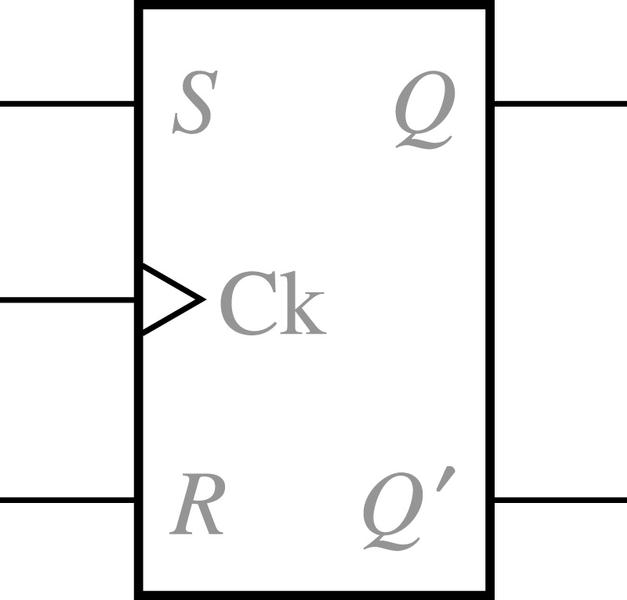 Operation Summary
S=R=0	   no state change
S=1, R=0    set Q to 1 (after active Ck edge)
S=0, R=1    reset Q to 0 (after active Ck edge)
S=R=1        not allowed
11.5  S-R Flip-Flop
S-R Flip-Flop Implementation and Timing (Master-Slave Flip-Flop)
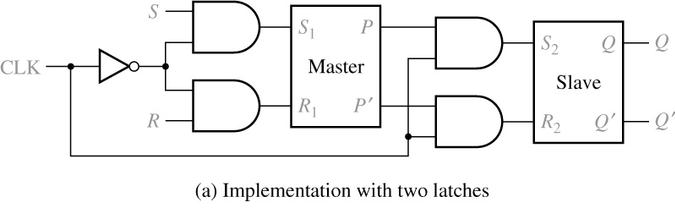 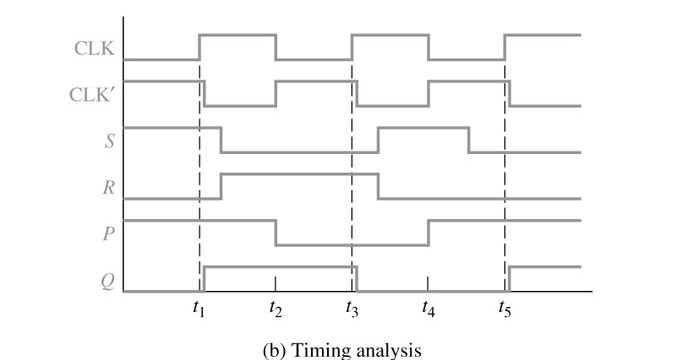 11.6  J-K Flip-Flop
J-K Flip-Flop (Rising Edge Trigger Type)
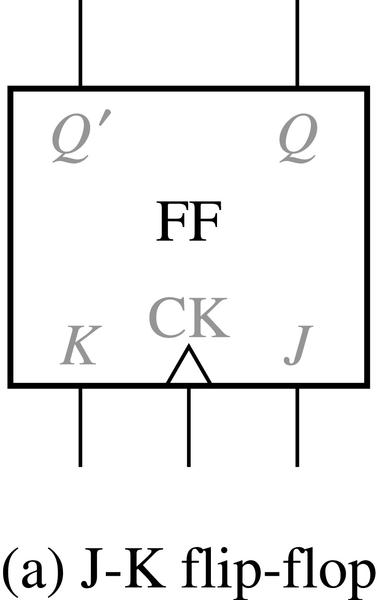 Next state table and characteristic equation
11.6  J-K Flip-Flop
J-K Flip-Flop (Timing Chart)
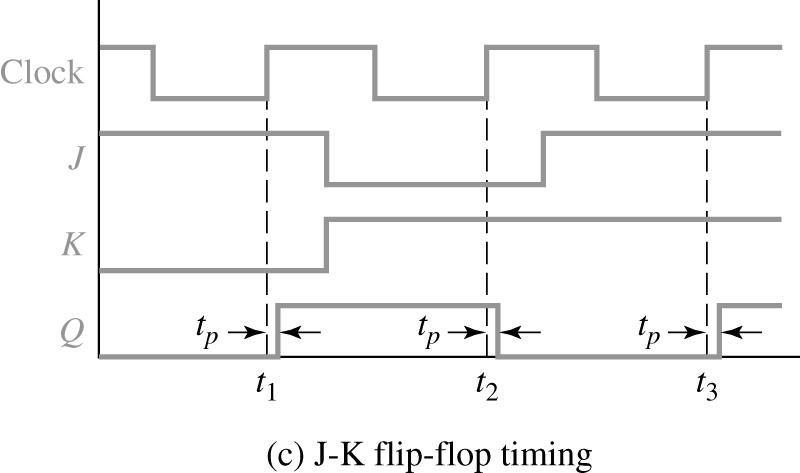 11.6  J-K Flip-Flop
Master-Slave J-K Flip-Flop (Rising Edge Trigger Type)
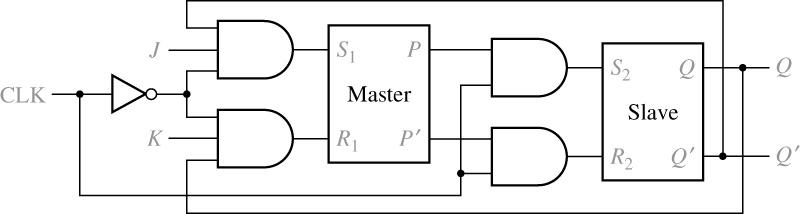 11.7  T Flip-Flop
T Flip-Flop
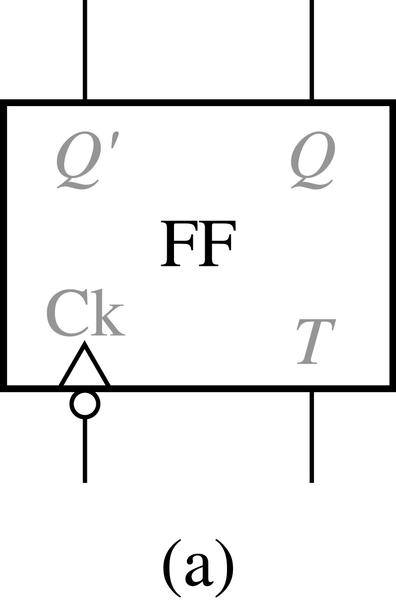 11.7  T Flip-Flop
Timing Diagram for T Flip-Flop (Falling-Edge Trigger)
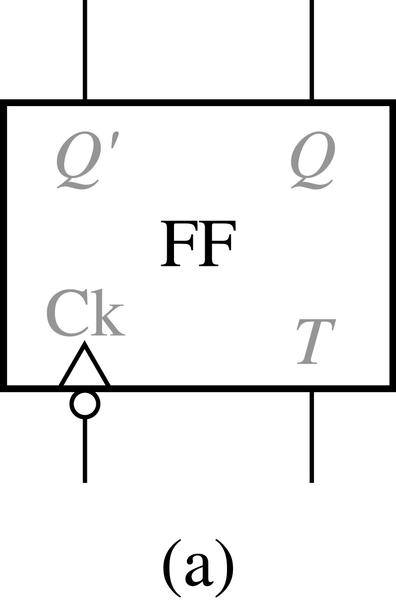 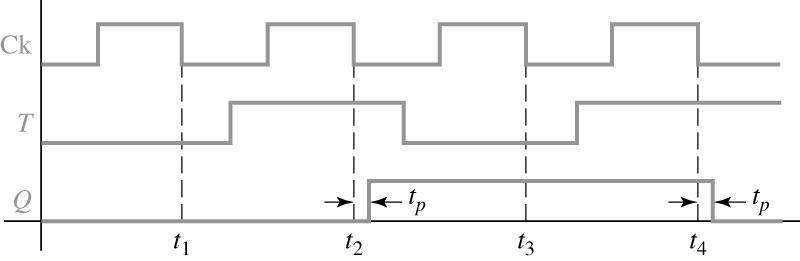 11.7  T Flip-Flop
Implementation of T Flip-Flop
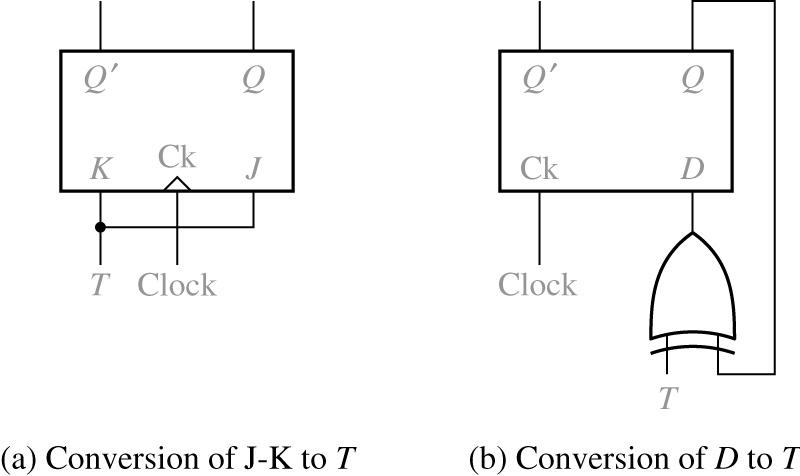 11.8	 Flip-Flops with Additional Inputs
D Flip-Flop with Asynchronous Clear and Preset Inputs
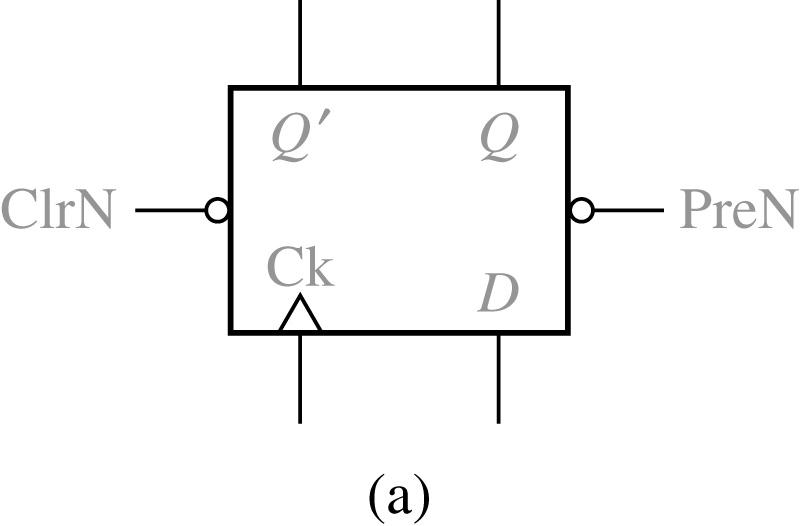 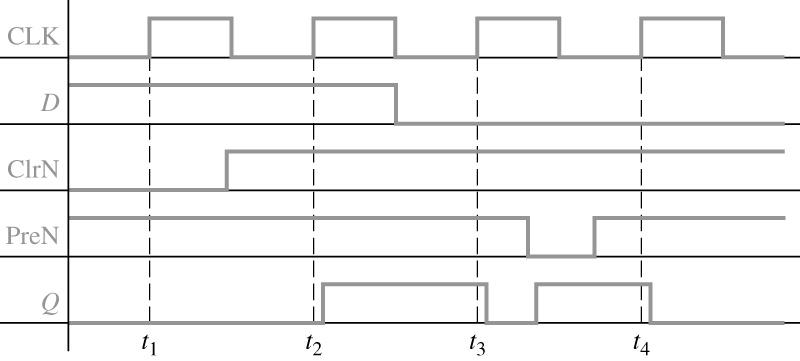 11.8	 Flip-Flops with Additional Inputs
Timing Diagram for D Flip-Flop with Asynchronous Clear and Preset
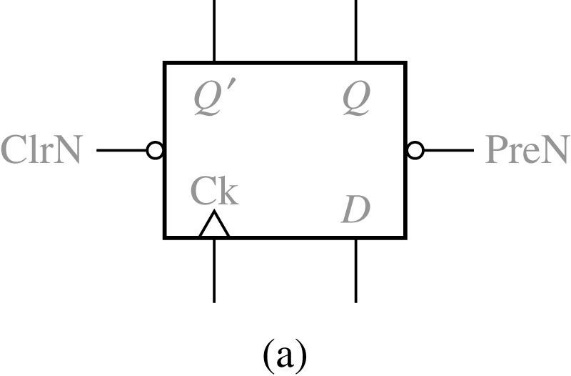 The characteristic equation :
The MUX output :
11.8	 Flip-Flops with Additional Inputs
D Flip-Flop with Clock Enable
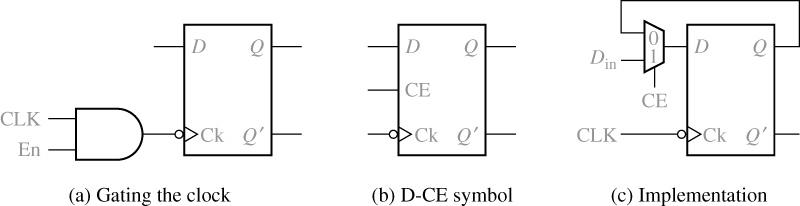 (may result in loss of synchronization)
(ideal synchronization)
11.9  Summary
(S-R latch or flip-flop)
(gated D latch)
(D flip-flop)
(D-CE flip-flop)
(J-K flip-flop)
(T flip-flop)
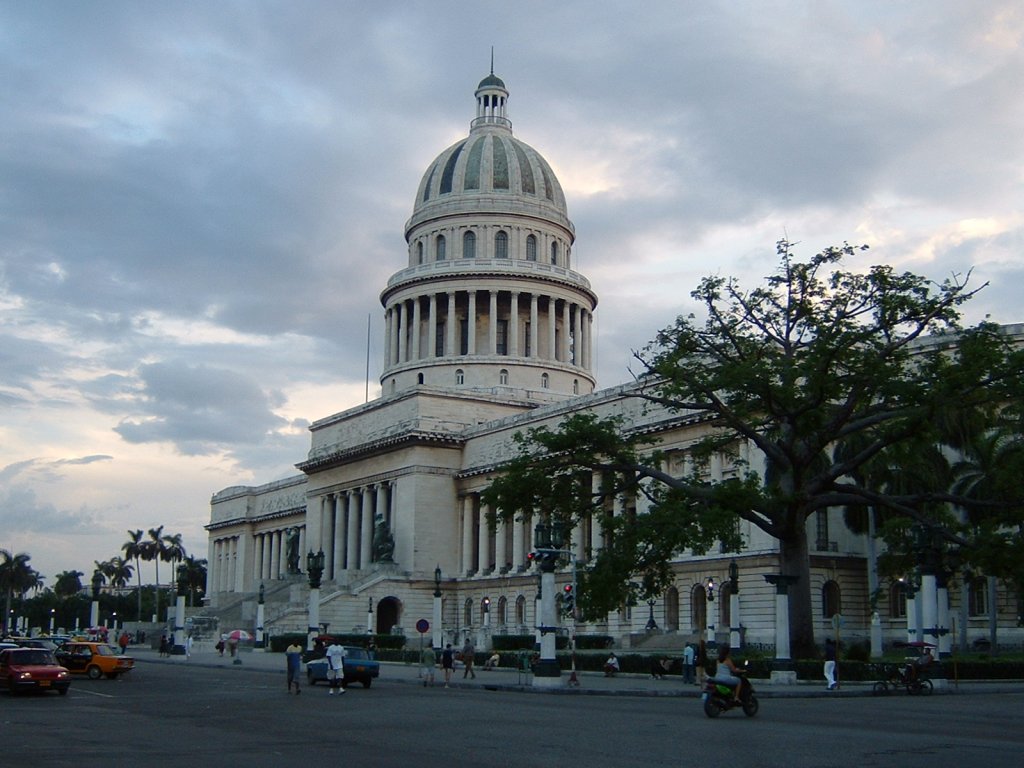